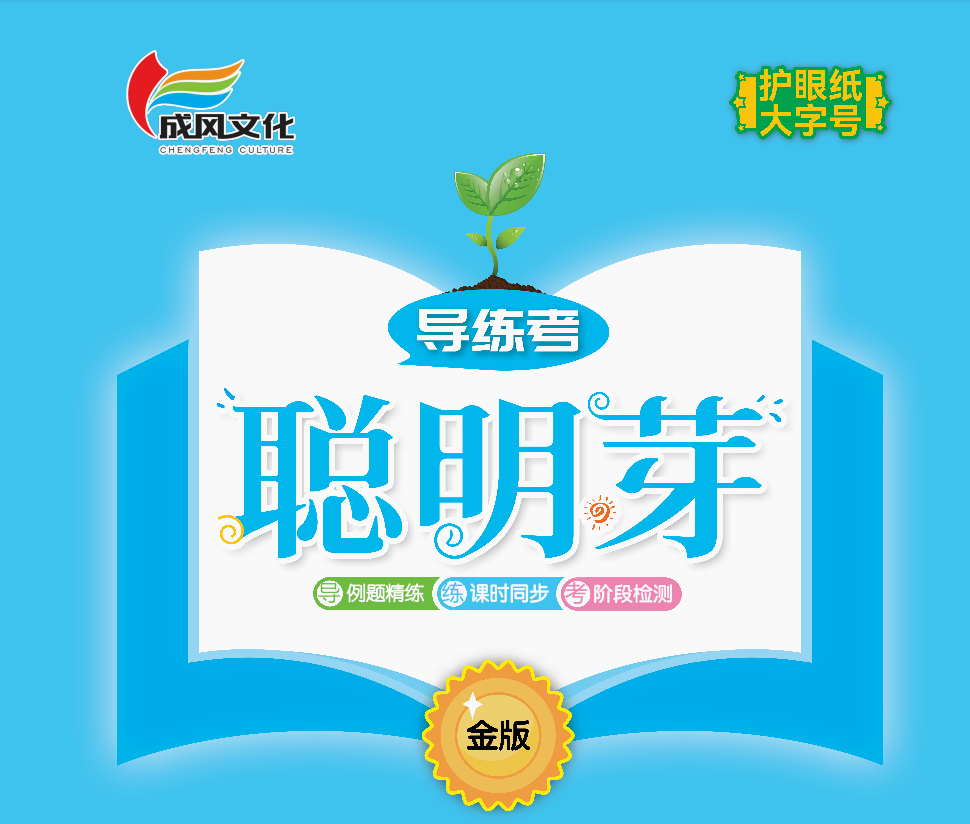 重难点强化小专题(一)
20以内的加法
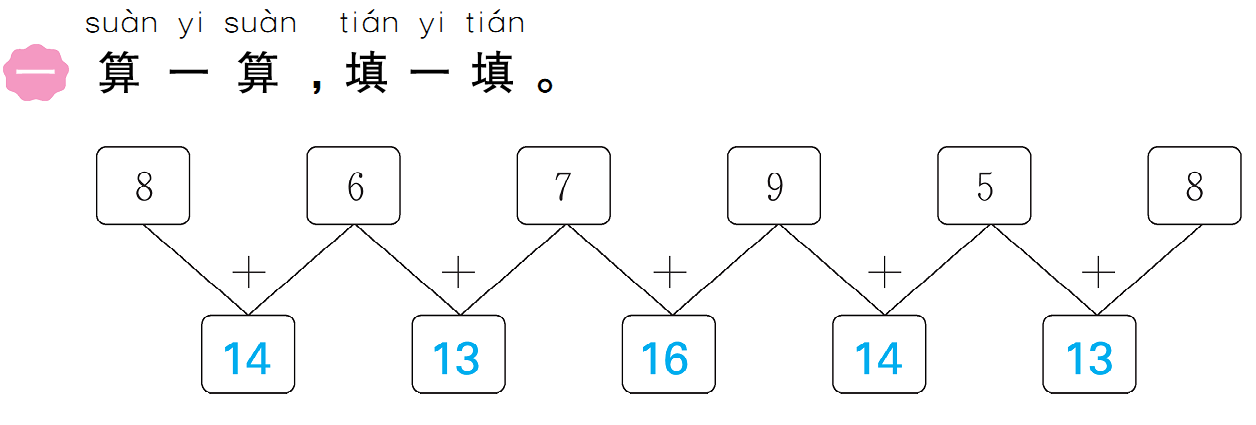 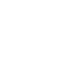 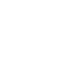 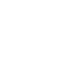 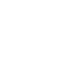 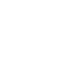 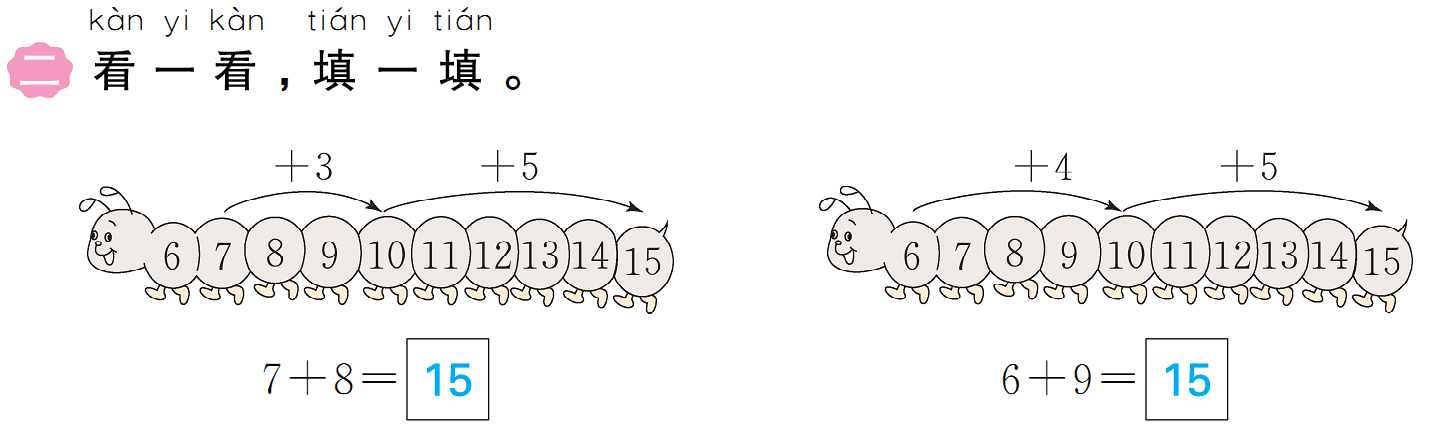 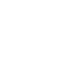 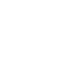 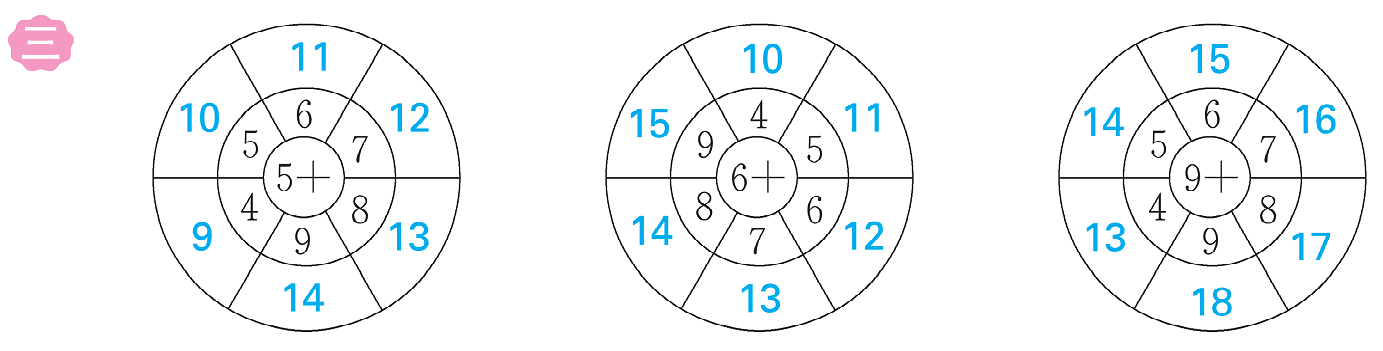 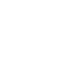 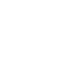 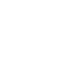 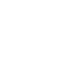 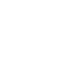 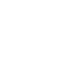 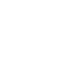 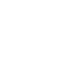 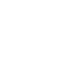 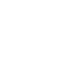 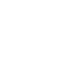 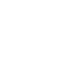 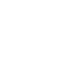 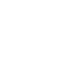 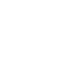 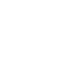 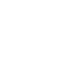 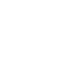 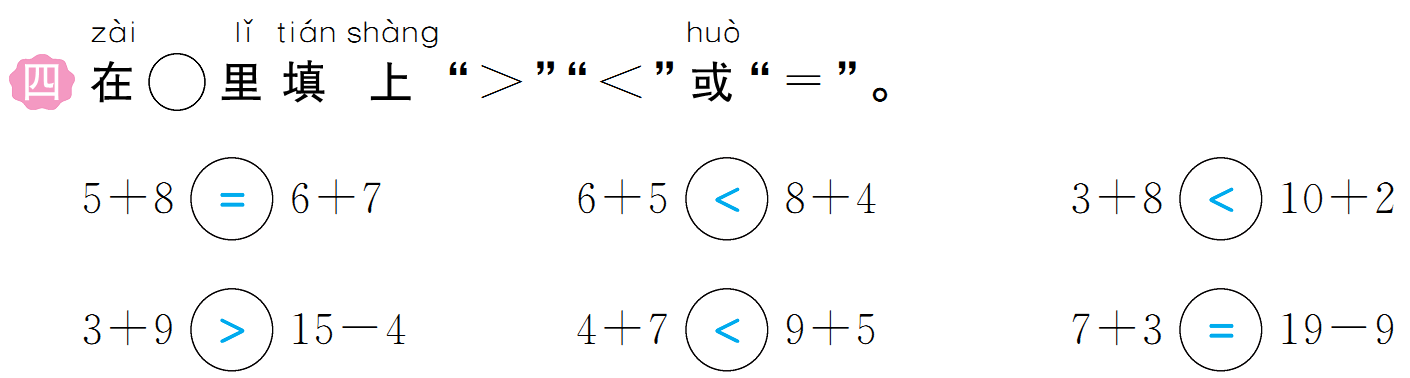 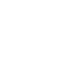 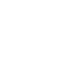 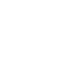 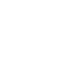 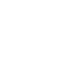 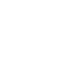 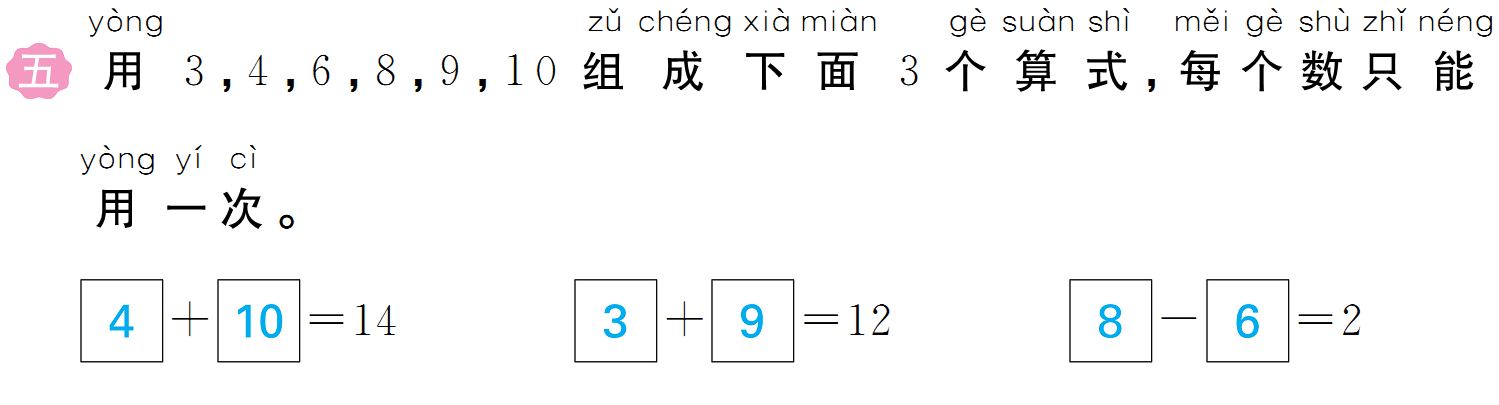 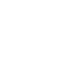 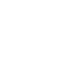 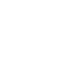 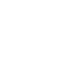 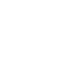 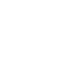 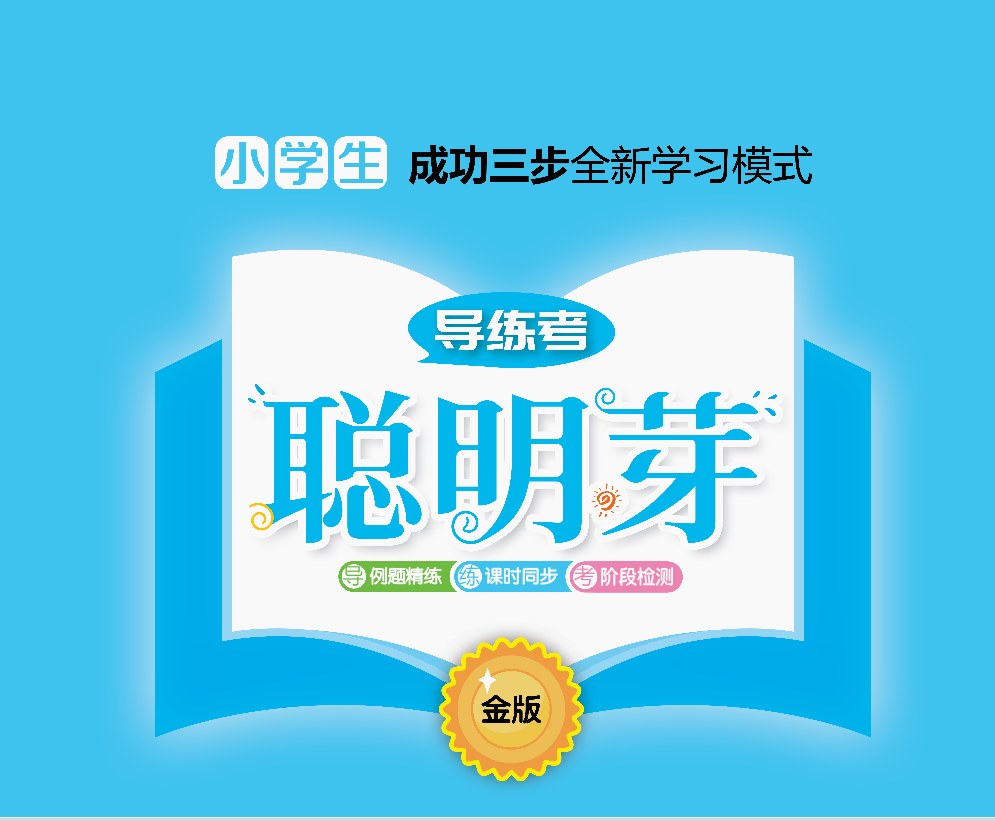